LECCIONES DE PROGRAMACIONINTERMEDIAS
CalibratiÓn de color de los sensores
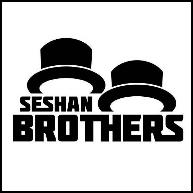 Objetivos de la lección :
Aprender por qué necesitas calibrar tus sensores de color
Aprender qué es la calibración 
Aprender a calibrar tus sensores de color
©2015 EV3Lessons.com, Last edit 4/5/2015
2
¿Por qué calibrar?
Cuando utilizas el sensor de color EV3 en el modo “Sensor de luz” (p.e refleja el modo de luz) debe calibrarlo.
Calibración significa “enseñar” al sensor qué es  “Negro” y qué es “Blanco”
Esto hace Blanco lo lea como 100 y Negro lo lea como 0
Ejecute el programa cuando la luz o la tabla de condiciones cambie.
Si está en First Lego League,  es probablemente una buena idea ejecutarlo antes de comenzar a correr la tabla que utiliza sus sensores EV3 en el modo luz.
Si tiene 2 sensores de colores, la misma calibración se aplicará a ambos sensores. No tiene que hacer un programa de calibración distinta para cada sensor de color.  Hágalo usando 1 sensor en unos de los puertos  y los  valores se aplicarán a ambos .Si tiene sensores que son muy distintos el uno del otro, necesitará su propia forma de calibrarlos.
©2015 EV3Lessons.com, Last edit 4/5/2015
3
.
Pasos/Pseucódigo para la Calibración
Reto: Realizar un programa que calibrará sus EV3 Sensores de Colores para negro y blanco. 
Pseucódigo:
Resetear los valores de calibración existentes.
Observar que el usuario coloque el robot en “negro” y presione ok.
Lea el bloque del sensor de color en el modo de Luz y guardarlo en este bloque en el modo de calibración.
Repita  los mismos pasos para calibrar “blanco”.
©2015 EV3Lessons.com, Last edit 4/5/2015
4
Programa de soluciones de Calibración
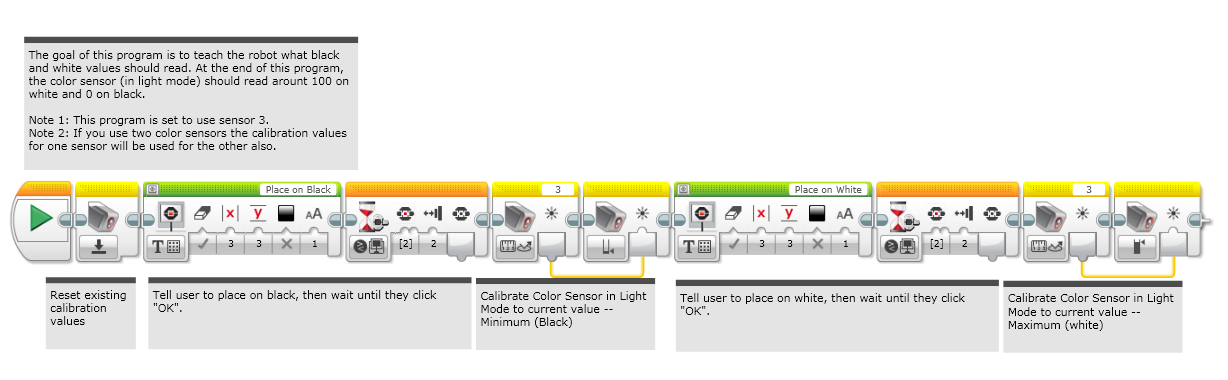 Cuando ejecutas el Programa de Calibración, te pedirá colocar el robot  en la sección NEGRA de la alfombra y después presionar el botón EV3 central.
Después se te pedirá colocar el robot en BLANCO y presionar el botón EV3 central.
©2015 EV3Lessons.com, Last edit 4/5/2015
5
Guía de Discusión
¿Cuándo necesitas calibrar tus sensores de color?
Cuando se utiliza en modo de luz reflejada.
Si tengo dos sensores de color, necesito calibrar cada uno?
La calibración aplica para ambos (o todos) los sensores de color que conectes a tu computadora.
¿Qué haces cuando calibras? Enseñas a los sensores qué significa “negro” y “blanco”.
¿Debes calibrar para otros colores (p.e verde) si deseas seguir una línea verde?No, siempre calibras para negro y blanco.
©2015 EV3Lessons.com, Last edit 4/5/2015
6
Créditos
Este tutorial fue creado por Sanjay Seshan y Arvind Seshan
Mas lecciones disponibles en www.ev3lessons.com

Traducido por Vanessa Martínez de Tec Balam Esmeralda
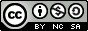 Este trabajo tiene licencia bajo Creative Commons Attribution-NonCommercial-ShareAlike 4.0 International License.
© 2016 EV3Lessons.com, Last edit 7/06/2016
7